SOTE III.
Szakdolgozat módszertan 2.
Második rész.
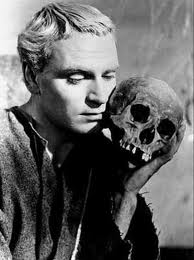 To be, or not to be:
Polonius:
Őrült beszéd, őrült beszéd: de van benne rendszer. (II. felvonás 2. szín) 
Hamlet:
Lenni vagy nem lenni: ez itt a kérdés. 
Akkor nemesb-e a lélek, ha tűri 
Balsorsa minden nyűgét s nyilait; 
Vagy ha kiszáll tenger fájdalma ellen, 
S fegyvert ragadva véget vet neki?
Meghalni – elszunnyadni – semmi több; 
S egy álom által elvégezni mind 
A szív keservét, a test eredendő, 
Természetes rázkódtatásait: 
Oly cél, minőt óhajthat a kegyes. 
Meghalni – elszunnyadni – és alunni! 
Talán álmodni: ez a bökkenő; 
Mert hogy mi álmok jőnek a halálban, 
Ha majd leráztuk mind e földi bajt, 
Ez visszadöbbent.
E meggondolás az, 
Mi a nyomort oly hosszan élteti: 
Mert ki viselné a kor gúny-csapásait, 
Zsarnok bosszúját, gőgös ember dölyfét, 
Utált szerelme kínját, pör-halasztást, 
A hivatalnak packázásait,
 S mind a rúgást, mellyel méltatlanok Bántalmazzák a tűrő érdemet: 
Ha nyugalomba küldhetné magát 
Egy puszta tőrrel? 
– Ki hordaná e terheket,
Izzadva, nyögve élte fáradalmin, 
Ha rettegésünk egy halál utáni 
Valamitől – a nem ismert tartomány, 
Melyből nem tér meg utazó – le nem 
Lohasztja kedvünk, inkább tűrni a 
Jelen gonoszt, mint ismeretlenek 
Felé sietni?
Ekkép az öntudat 
Belőlünk mind gyávát csinál, 
S az elszántság természetes színét 
A gondolat halványra betegíti; 
Ily kétkedés által sok nagyszerű, 
Fontos merény kifordul medriből
S elveszti „tett” nevét. 
(III. felvonás 1. szín)
Hogyan idézzük a monológot?
Hogyan írjunk esszét? 72. oldal
Hamlet által bemutatott kétkedés helyett, számomra egyértelmű az a határozott vélemény, amelyet Euripidész így fogalmazott meg:Őrült, aki halni vágy, még a rút élet is szebb, mint a szép halál.
Amióta statisztikai adataink vannak, Magyarországon az öngyilkosság mindig gyakori volt.
Számos vizsgálat szerint öngyilkossági szempontból a legveszélyeztetettebb foglalkozások egyike az orvosoké (ezen belül is különösen a pszichiátereké). Nagy arányban fordulnak elő orvosok között emocionális zavarok, házassági problémák, alkoholizmus, depresszív állapot, helytelen öngyógyszerezés. Különösen aggasztó az orvosnők szuicid mortalitása. Egyes szerzők szerint orvosok gyakrabban követnek el öngyilkosságot, és más foglalkozási csoportokkal összevetve fiatalabb korban. Az orvosfeleségek halálozása is igen magas, amit a férj túlterheltségével, a kevés egymással töltött idővel, a házasság megromlásával és depresszív állapottal magyaráznak. A pszichiátria megfogalmazásában: "az orvosfeleségek azok az özvegyek, akiknek férjük van„.
http://www.hetek.hu/hatter/200205/ongyilkossag_magyarorszag_az_elbolyban
De, hát nem jogosak a kétkedések, a problémák, a félelmek?

Jogosak! Azonban legyünk bölcsek, vegyünk példát Babitsról, aki megnyugvást talál:
Babits: Esti kérdés
miért a végét nem lelő idő?vagy vedd példának a piciny fűszálat:miért nő a fű, hogyha majd leszárad?miért szárad le, hogyha újra nő?
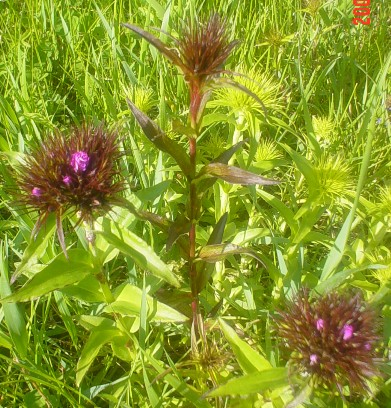 A Film zárójelenete
Richard Aczel: Hogyan írjunk esszét? Budapest: Osiris, 2000, 145 oldal, 820 Ft
Ha valaki feltétlenül könyvből szeretné megtanulni, hogyan kell egy irodalmi műről tudományos esszét írni, és ezt az Umberto Eco-féle Hogyan írjunk szakdolgozat?-ból nem sikerült tökéletesen megtanulnia, akkor már csak egyetlen könyv segíthet, mégpedig Richard Aczel: Hogyan írjunk esszét? című munkája.  A reklámízű bevezető nem véletlen, hiszen a könyv olvasása során végig az járhat a fejünkben, vajon mikor írják majd meg, a Hogyan írjunk hogyan írjunkot? is. Ugyanis kell ahhoz némi bátorság, hogy valaki megpróbálja szabályokba foglalni, hogyan is tervezhető, illetve valósítható meg egy irodalmi elemzés, hogyan írható meg egy “támadhatatlan” esszé, hiszen legjobb esetben azt foglalhatja össze a szerző, ő hogyan hoz létre egy szöveget, de erről meg maga a könyv, amit olvasunk, úgy is hozzáférhetőbb bizonyítványt állít ki.
Ugyanakkor nehezen lenne vitatható, hogy efféle gyakorlati útmutatókra nagy szükség van. Az amolyan praktikus kérdéseken túl, hogy készítsünk-e jegyzeteket és cédulákat vagy sem, és az olyan banális megjegyzéseken túl, hogy például “mint tudjuk, az esszének van eleje, közepe és vége”, a könyv egy szöveg megírásának mechanizmusára, a voltaképpeni retorikai-stilisztikai munkára nézve valóban használható és elgondolkoztató javaslatokat szállít. Többszörösen is bizonyítva, hogy ezek legnagyobb része megtanulható és megtanulandó. Leírja például, hogy egy ötletet, hogyan lehet szétbontani, és a megfelelő arányok szerint elosztani a szövegben, úgy, hogy az ezáltal a készülő írás a legproblémásabb pontokon is újszerűen legyen érdekes, de azt is elmondja, milyen fontos lehet a kisebb ötleteket a szöveg megfelelő pontján összegyűjteni. Mindezek mellett ugyancsak a könyv javára szól, hogy sehol sem próbál kizárólagos lenni, vagyis eleve több lehetőséggel vázol föl, és ezek után is gyakran él önironikus fordulatokkal, mint például a 108. oldalon, Orwellt idézve: “Inkább szegje meg bármelyiket a fenti szabályok közül, mintsem valami otromba kijelentést tegyen.”
A könyv mellesleg kiválóan felépített, valóban kézikönyvként használható. Mind a tartalomjegyzék, mind a lapszéli címszavak a gyors és pontos tájékozódást segítik, de a könyv végén lévő terjedelmes bibliográfia, a magyar olvasó számára is hozzáférhető, változatos példatár, illetve a függelékben olvasható komplett novellaelemzés is az esszéírás eljárásainak mielőbbi elsajátításának lehetőségét teremtik meg. Ráadásul Szegedy-Maszák Anna fordítása is dinamikus és meggyőző. Vagyis a bevezető mondat a legkomolyabban veendő: ha valaki szeretné saját esszéíró technikáját kérdésessé tenni, és ezen keresztül javítani, feltétlenül olvassa Richard Aczel könyvét. És, ahogy a könyv ajánlja önmagát, az olvasás után remélhetőleg többé nem is lesz szükség rá. Bedecs László bedecs@mail.datanet.hu
Anyaggyűjtés
Témaválasztás
Szakirodalom feltárás
Napi munka
Iteráció!
Forráshelyek
Belső források
saját tapasztalatok
Megfigyelés
Kísérlet
Külső források
Írások
Könyv
Folyóirat
Tudományos jelentés
Kézirat
Élőszó
Médium
Kép
Honlap
műsorrészlet
Anyaggyűjtés
„Eszmei tisztaság, valódi meggyőződés nélkül nem jöhet létre igazi szónoklat.”
Eötvös József

A dolgozatnak legyen mondanivalója!
Az esszé megvalósítása I. vázlat
Ötletvadászat (anyaggyűjtés)
A témakör szűkítése (folyamatos)
Releváns
igazolható
A főbb gondolatok kifejtése, a vázlat (tézisek)
A sorrend 
Kronológikus
tematikus
A vázlat mérlegelése
Az esszé megvalósítása, megírása
Tárgyhoz  tartozás
Tézisekre válasz azonnal, egyenesen, kizárólagosan
Érvelés
Érvelés
Minden állítást meggyőzően  alá kell támasztani!
Bizonyíték
Oksági összefüggés
Szerkezet
Bevezetés
Tárgyalás
Befejezés
Bevezetés
Figyelem felkeltéseKinek írjuk az esszét
Captatio Benevolentiae„Máig fontos szerepet játszik az írásbeli és szóbeli megnyilatkozásokban, a szépirodalomban, s mindenütt, ahol a beszélő, az író megindokolja megszólalását. „(Wikipédia)
Bevezetés
ANTONIUS.
Barátaim, rómaiak, földieim,
Figyeljetek rám.
Temetni jöttem Caesart, nem dicsérni.
A rossz, mit ember tesz, túl éli őt;
A jó gyakorta sírba száll vele.
Ez legyen Caesar sorsa is. A nemes
Brutus mondá, hogy Caesar nagyra vágyott:
Ha ez való, úgy súlyos bűne volt,
És Caesar érte súlyosan lakolt meg.
Tárgyalás
Tézisek, bizonyításokBekezdésekbe foglalva
Hipotézis
Definíciók
Premisszák
Érvelés
Konklúzió
Tézis
Befejezés
Összefoglalás, felmutatás
Kitekintés
Érzelmi egyensúly, „zenés tapsrend”
Milyen nyelven
Magyarul
Használni a matematikát, diagram
Használni a számítógépet (hiperszöveg? ellipszis, jogosultság kezelés, Excel, szállítási feladat.) Képek.
Szemléltetés
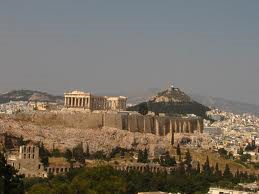 szemléltetés
Szemléltetés
Jó képek gyűjteménye
Befejezés
„Becsomagolás” Játékos zárszó
Önvizsgálat, magyarázás, további célok. Miért fáj nekem Trianon?
A stílus
A stílus maga az ember.
„Mindenik embernek a lelkében dal van, és a saját lelkét hallja minden dalban. És akinek szép a lelkében az ének, az hallja a mások énekét is szépnek.” Babits Mihály
Mi lehet akkor a hf. esszében?
Egy kérdőíves felmérés ismertetése. szoc-kap
Egy elvégzett számítás közlése. Szállítási program.
Egy kiáltvány. Megdőlt az életfa. Egy népszavazás hordaléka.
Hipotézis igazolása. Honfoglalás? Hazatérés!
Egy kérdés megválaszolása. Angyalok.